REUNIÃO MENSAL
SECRETARIA DE ESTADO DE MEIO AMBIENTE, DESENVOLVIMENTO ECONÔMICO, PRODUÇÃO E AGRICULTURA FAMILIAR
Julho de 2017
MAPA ESTRATÉGICO
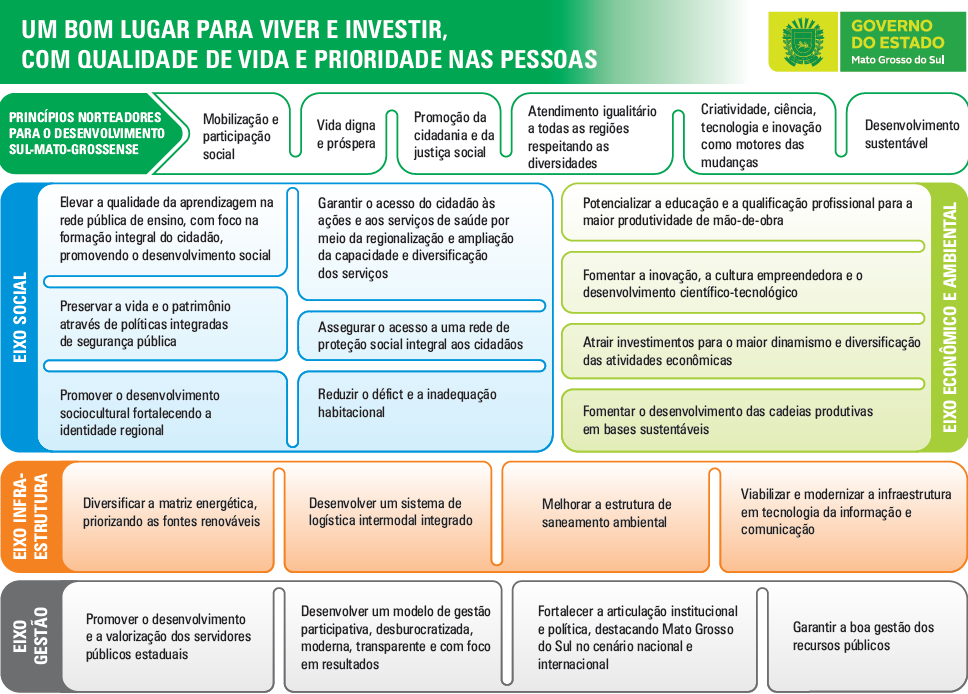 MODELO DE MONITORAMENTO
Nível Operacional
Nível 
Tático
Nível Estratégico
Atores
Reunião de Gestão Executiva
(bimestral)
Governador
Reunião mensal por Secretaria
Secretário
Rodada de feedback mensal
por iniciativa
Setorialista
Ponto Focal
Preenchimento contínuo 
no sistema
Gerente
FEEDBACK DA ÚLTIMA REUNIÃO
FASES DA INICIATIVA DENTRO DO SISTEMA
EM PREENCHIMENTO NO SISTEMA
(Gerente da iniciativa)
EM OPERAÇÃO NO SISTEMA
(Equipe da iniciativa)
EM ANÁLISE
(SEGOV)
ENCERRAMENTO
(Equipe da iniciativa)
Julho 2017
Junho 2017
PRINCIPAIS DIFICULDADES PARA CADASTRO NO SISTEMA
No módulo plano de ação, atenção no preenchimento do item %real.
Atenção em anexar os documentos de comprovação e acompanhamento.
Em todos os módulos mesmo que a atividade registrada no período ainda não tenha sido concluída é importante que o gerente registre um percentual de andamento da atividade.
Aprimorar a infraestrutura do CAR-MS
Entrega: Inscrição de 26.155 imóveis ruraisGerente: Marcelo
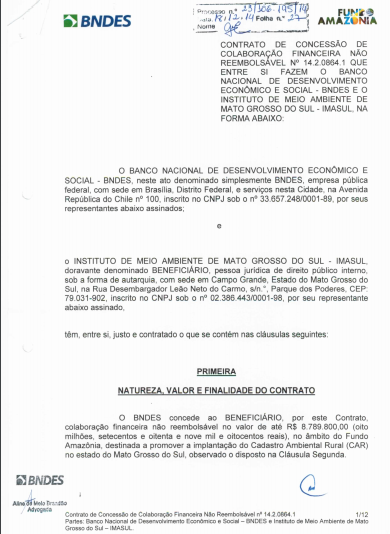 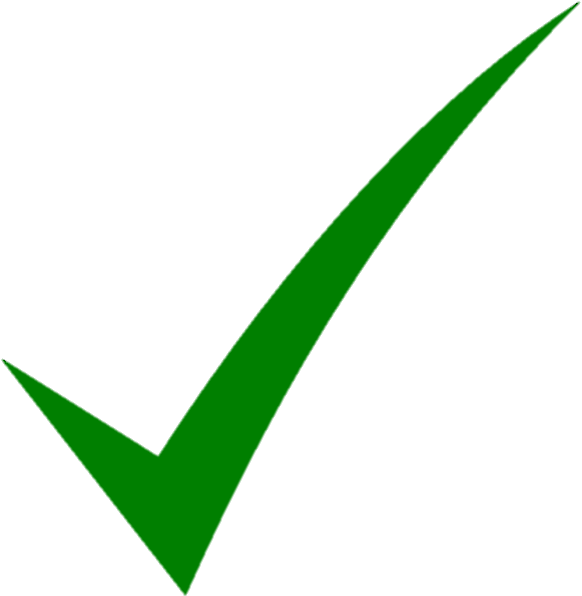 DESTAQUES:

Contrato com o BNDES
Ações em desenvolvimento
Implantar laboratório de verificação de medidores de umidade de grãos
Entrega: LaboratórioGerente: João Alfredo
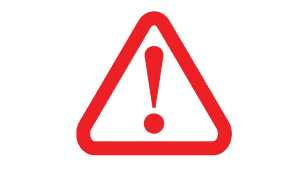 PONTOS DE ATENÇÃO:


Aguardando as diretrizes nacionais que serão repassadas de 7 a 9 de agosto para determinar os equipamentos corretos para o inicio do processo de compras.
Ampliar o acesso do produtor de agricultura familiar a mercados
Entrega: Início do Ceasa em DouradosGerente: Gisele
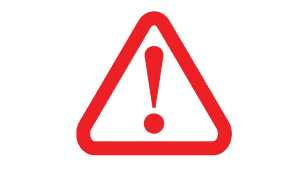 PONTOS DE ATENÇÃO:


Aguardando liberação do tesouro para executar o projeto executivo R$ 14.000,00
Aumentar o número de abates do Precoce MS (PROAPE)
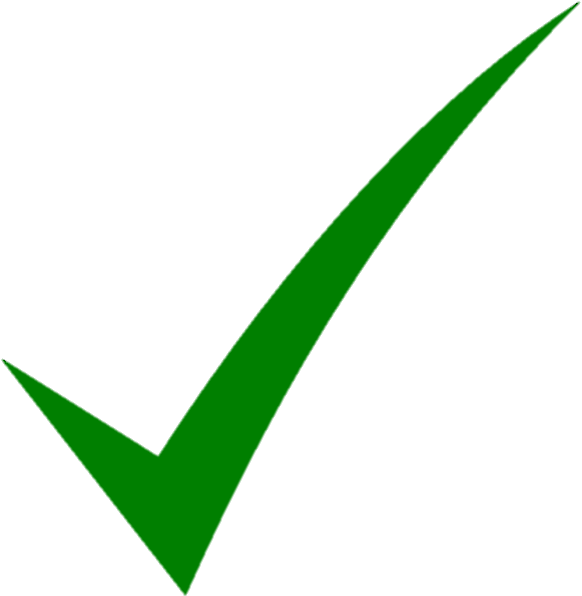 Entrega: Abater 80 mil cabeçasGerente: Marivaldo miranda
DESTAQUES:

54.025 cabeças abatidas
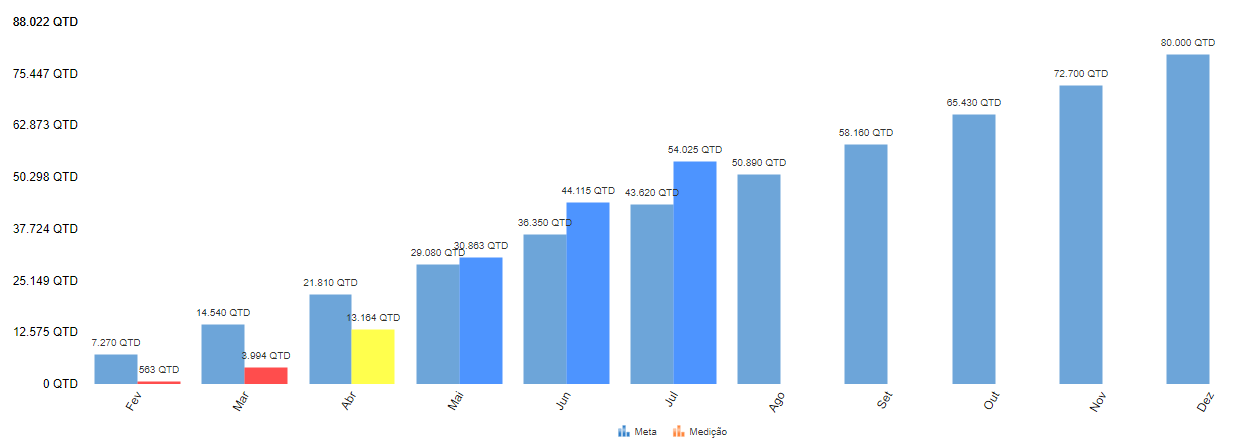 Áreas recuperadas (agricultura)
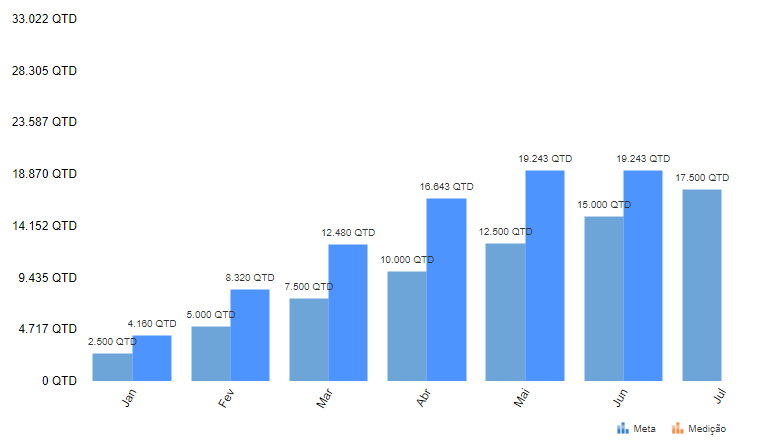 Recuperar áreas degradadas no âmbito do FCO
Entrega: 50 mil hectares (30 mil pecuária + 20 mil agricultura)
Gerente: Altamiro
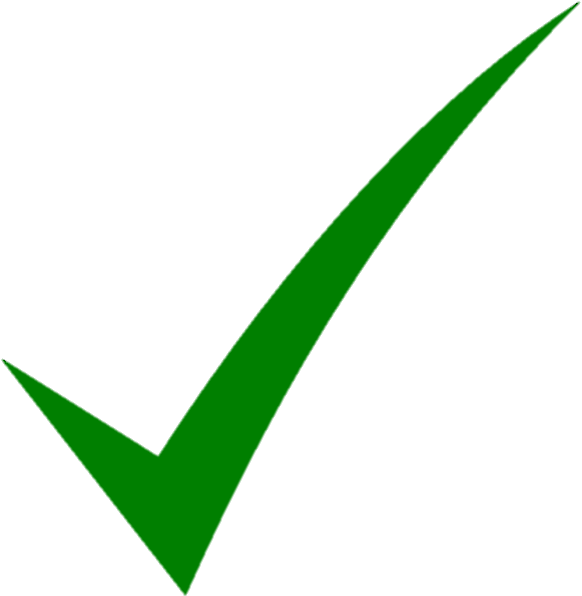 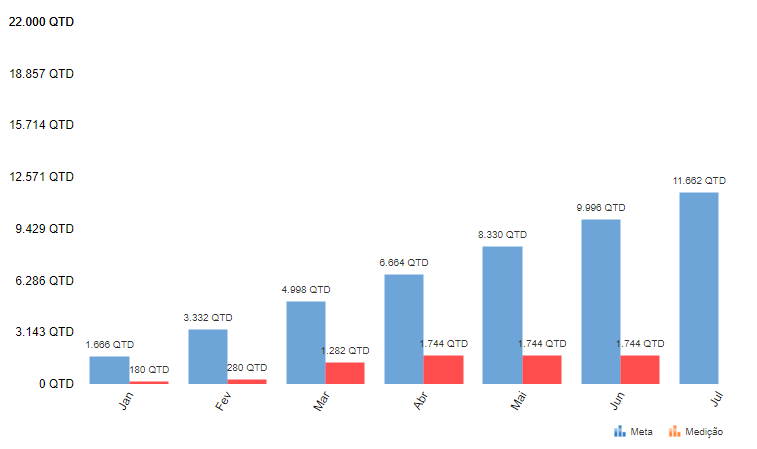 DESTAQUES:

Total: 20.987 hectares

19.243 pecuária
1.744 agricultura
Áreas recuperadas (pecuária)
Incrementar o número de indústrias aderidas ao SISBI-POA
Entrega: Adesão de 8 indústriasGerente: Cristianne
DESTAQUES:

Total: 3 indústrias
Guarani (CG)
Frigomar (Deodápolis)
Frigofranca (Bonito)

2 em negociação
E pelo menos 20 manifestaram interesse
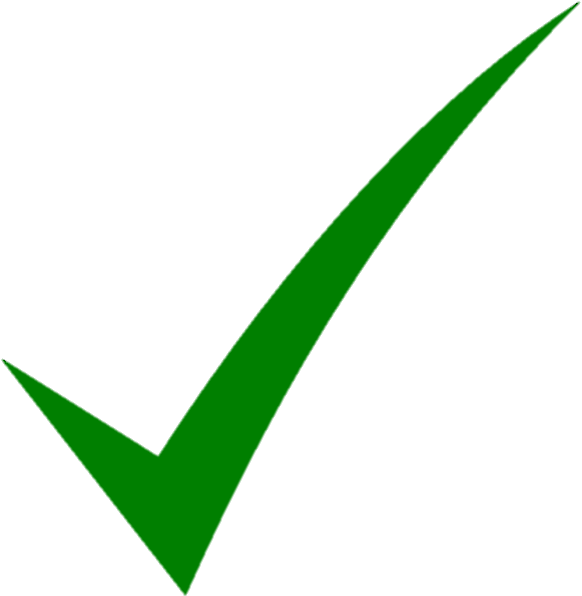 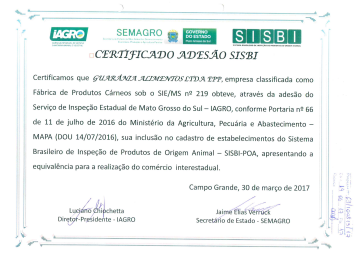 Implantar assentamentos pelo programa nacional de credito fundiário
Entrega: 1.000 famílias assentadasGerente: Tânia Regina Mello Minussi
PONTOS DE ATENÇÃO:


Programa está suspenso, aguardando posição da federal
DESTAQUES:

58 Famílias beneficiadas
23 Imóveis avaliados
769 Entrevistas
119 CCIR emitidos
405 Beneficiários inseridos no sistema
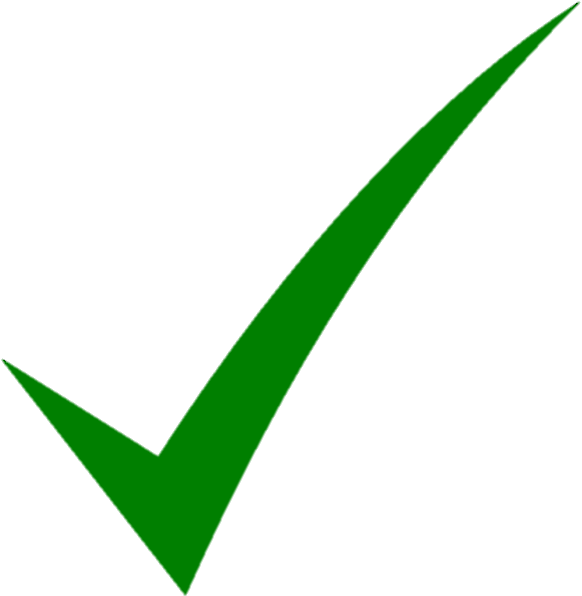 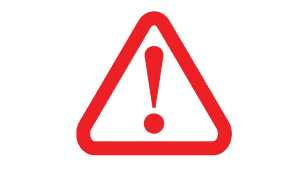 Reclassificar os municípios turísticos de MS através do programa dos municípios da FUNDTUR/MS
Entrega: 25 municípios classificadosGerente: Geancarlo Merighi
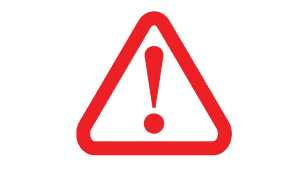 PONTOS DE ATENÇÃO:

Conversas avançando com a SGI. Ainda sem previsão para e entrega do sistema atualizado.

A reclassificação começará em agosto
Fomentar a profissionalização da gestão pública municipal
Entrega: Curso de aperfeiçoamento dos gestores públicos municipais de turismo realizadoGerente: Geancarlo Merighi
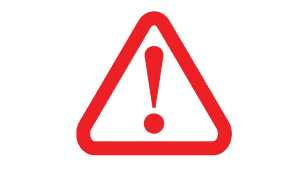 PONTOS DE ATENÇÃO:

A UEMS ainda não retornou as modificações que foram solicitadas. Aguardaremos até o final do mês
Viabilizar a realização de evento de repercussão nacional
Entrega: Rally dos SertõesGerente: Geancarlo Merighi
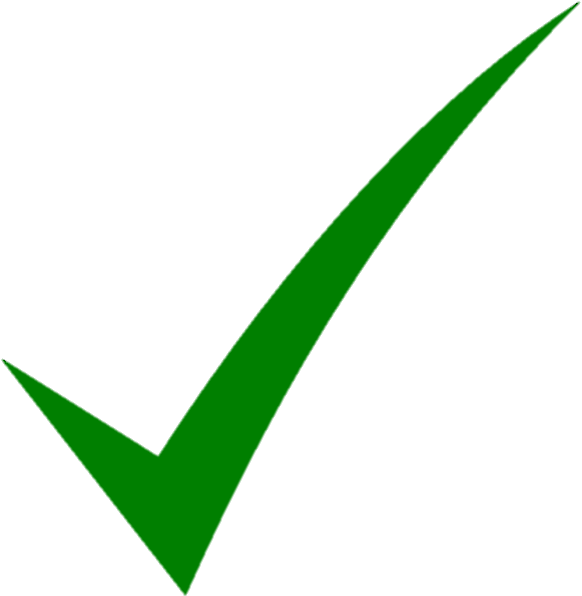 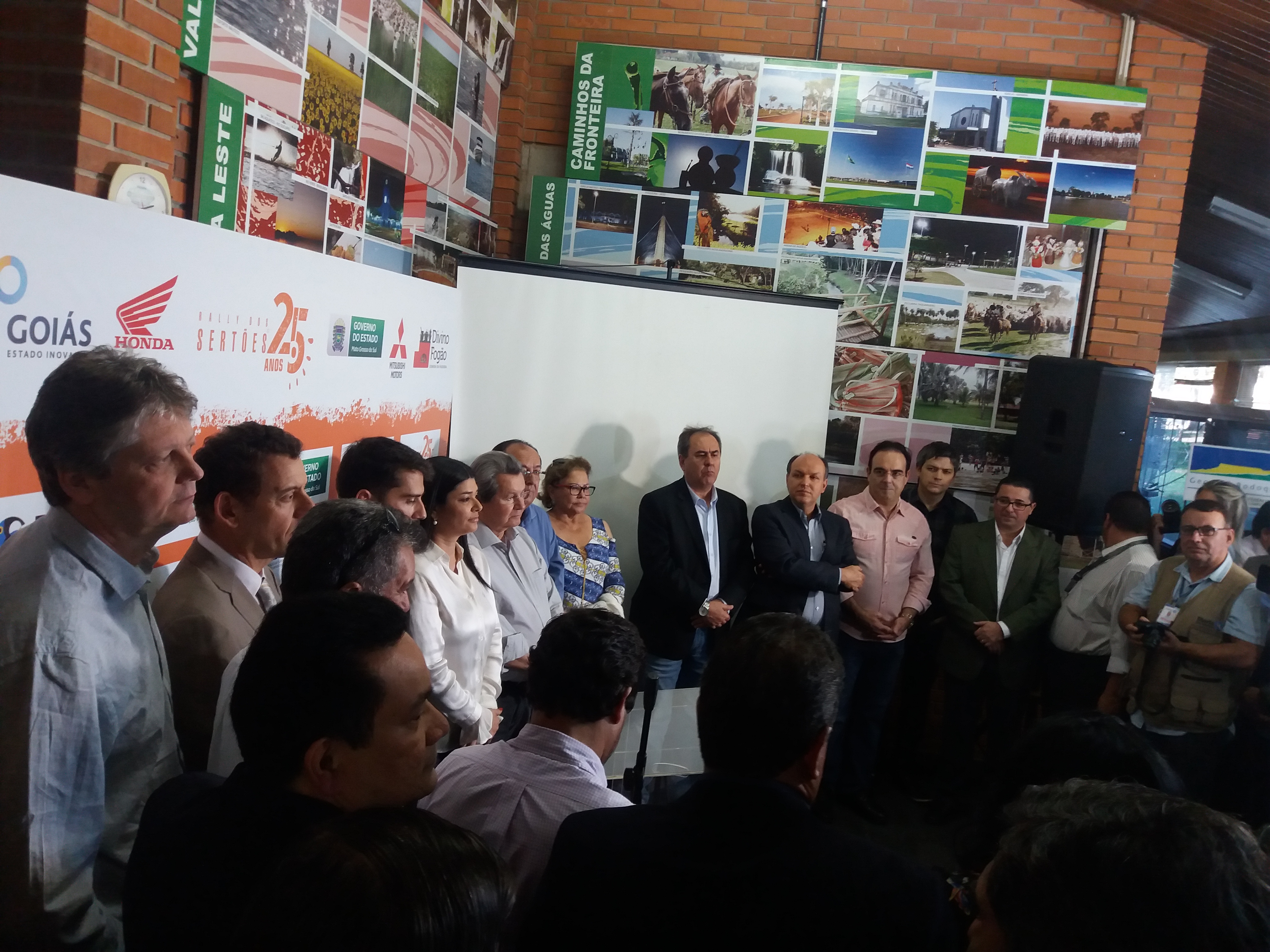 DESTAQUES:

No dia 10/07 foi assinado o contrato de repasse de recursos
Fortalecer a gestão descentralizada do turismo de Mato Grosso do Sul
Entrega: Planos de ação e fortalecimento para 4 instâncias de governança regional elaborados; conselho de turismo ativado e em funcionamentoGerente: Geancarlo Merighi
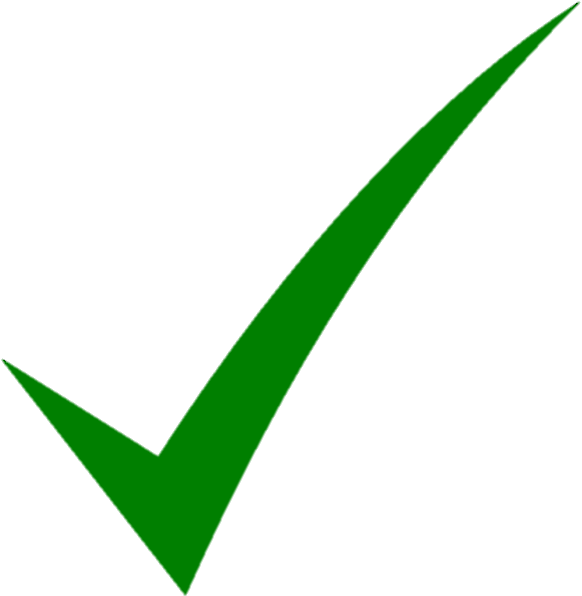 DESTAQUES:
Foi ativado o fórum da Rota Norte. O fórum do Caminho dos Ipês será reativado dia 09 de agosto. Os outros dois estão ativados com diretoria eleita.
Há um convênio com o SEBRAE e foi inscrito em um chamamento do SICONV
Viabilizar investimentos para melhorias das instalações do Centro de Convenções Rubens Gil de Camilo
Entrega: Revitalização parcial do Centro de ConvençõesGerente: Geancarlo Merighi
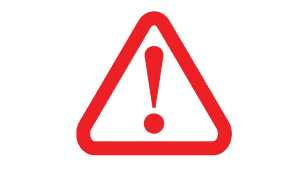 PONTOS DE ATENÇÃO:

Sem resposta quanto ao cadastramento da proposta no SICONV
Alguns reparos estão sendo feitos sem recursos federais
Captar recursos para infraestrutura turística
Entrega: R$ 2,5 milhões em investimentoGerente: Geancarlo Merighi
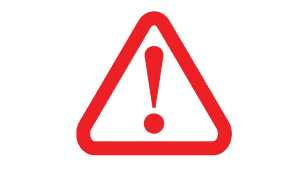 PONTOS DE ATENÇÃO:

São três propostas
Terminal hidroviário de Corumbá: foi empenhada mas não foi publicada ainda
Outras duas ainda não foram empenhadas
Formular ações para recuperação da Sub-bacia do taquari
Entrega: Mapeamento de áreas prioritárias, diagnóstico e início das ações na Sub-bacia do Rio Coxim 
Gerente: Osvaldo R dos Santos
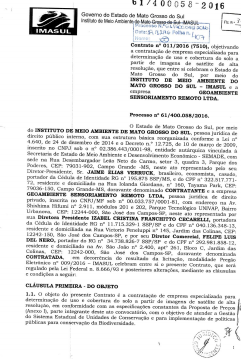 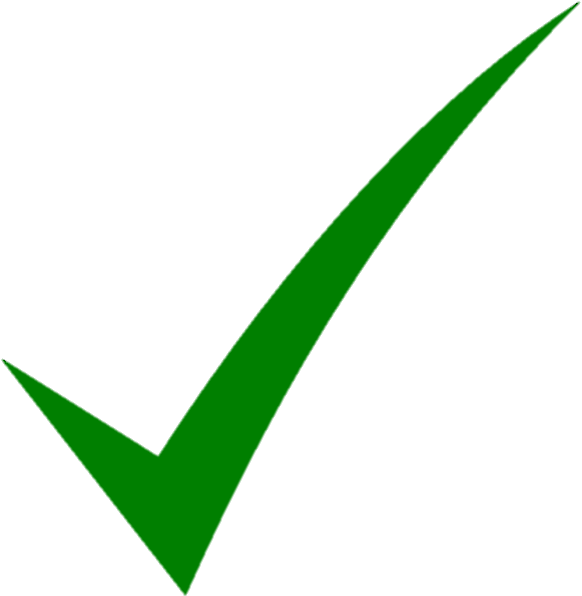 DESTAQUES:

Aquisição de imagens da região em 50% .
Implementar novos procedimentos e otimização do processo de licenciamento ambiental
Entrega: Acompanhamento das Licenças Ambientais via internet 
Gerente: André Borges de Araújo
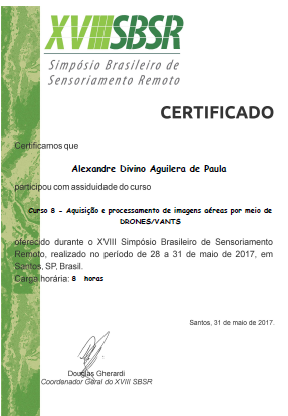 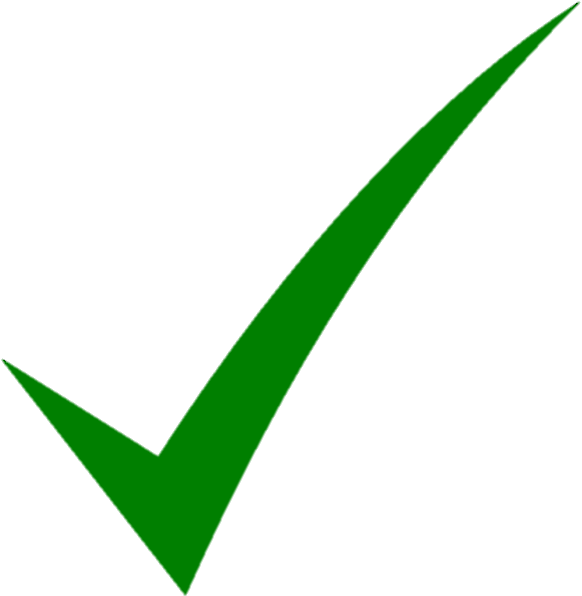 DESTAQUES:

Etapa de busca de capacitação para uso de ferramentas para otimização e melhorias da fiscalização realizada, em São Paulo - 3 técnicos
Aprimorar estrutura física do Parque das Nações Indígenas
Entrega: Quiosques, portarias, banheiros e gradil reformados
Gerente: Thais Barbosa Azambuja Caramori
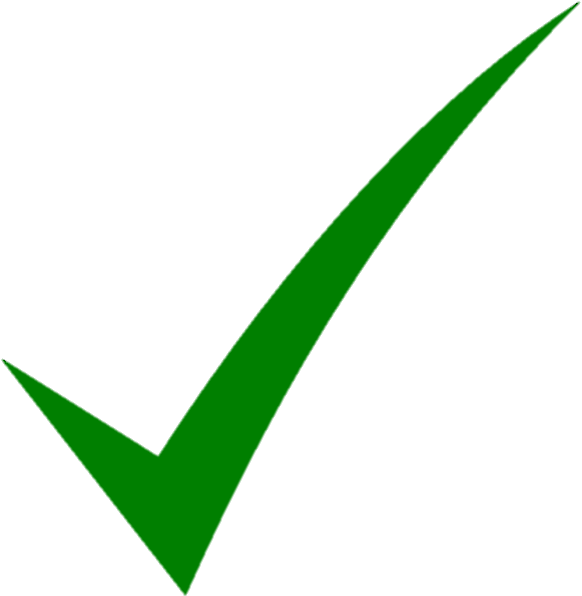 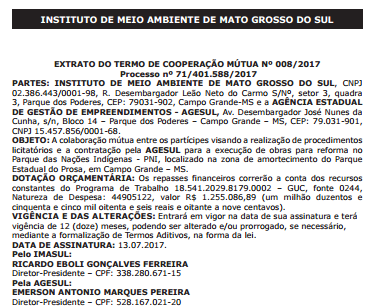 DESTAQUES:

Obra autorizada.
Parceria com a Famasul para realizar Bosque com plantas nativas.
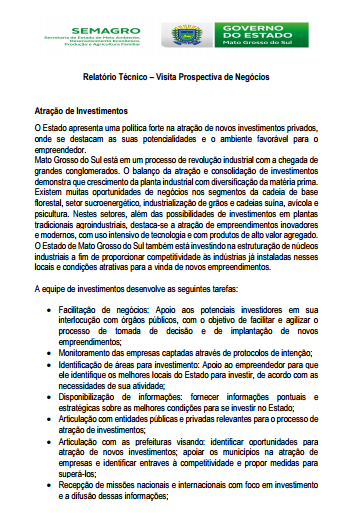 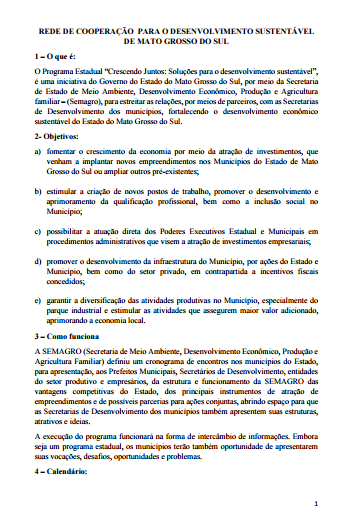 Atrair investimentos
Entrega: R$ 3 bilhões
Gerente: Eli Sandra
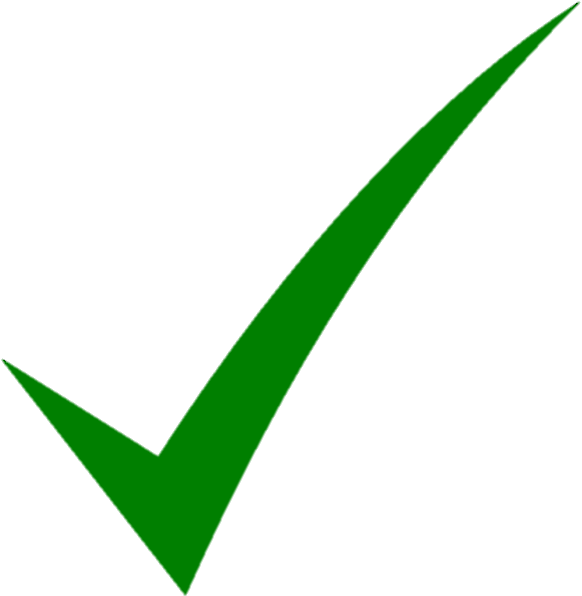 DESTAQUES:

Lançamento do Programa Rede de Cooperação para o Desenvolvimento Sustentável do Mato Grosso do Sul
Viagens de prospecção: Cianorte, Curitiba, Loanda (PR)
Participação do BrazilInvestment
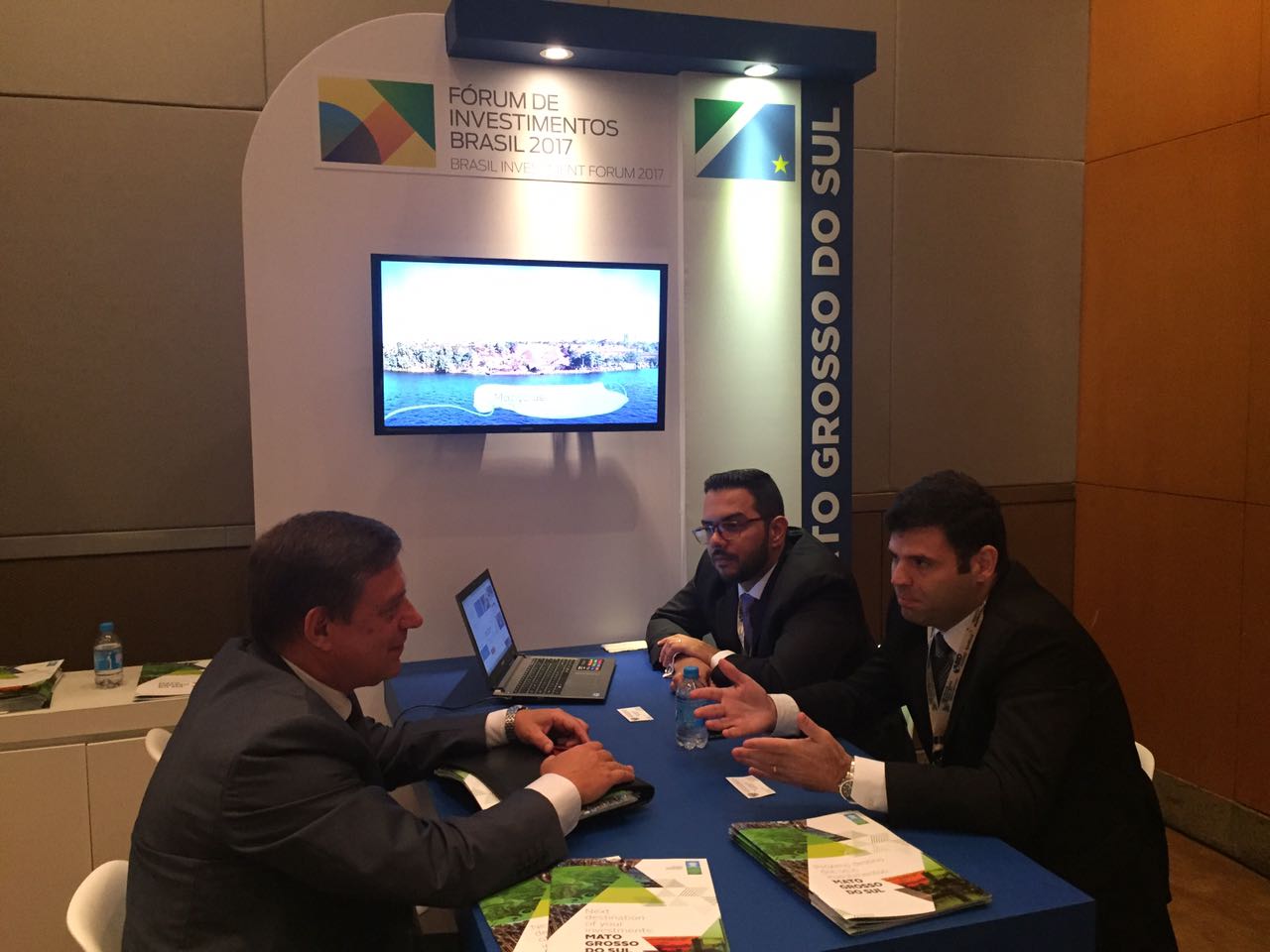 Captar propostas de investimento com recursos do FCO
Entrega: 100% dos recursos disponíveis em 2017 (R$ 2,3 bilhões)
Gerente: Eli Sandra
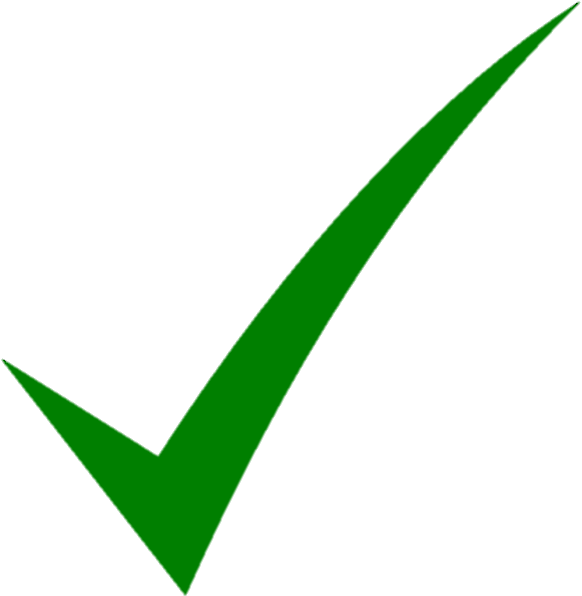 DESTAQUES:
Em torno de R$ 740 milhões já contratadas
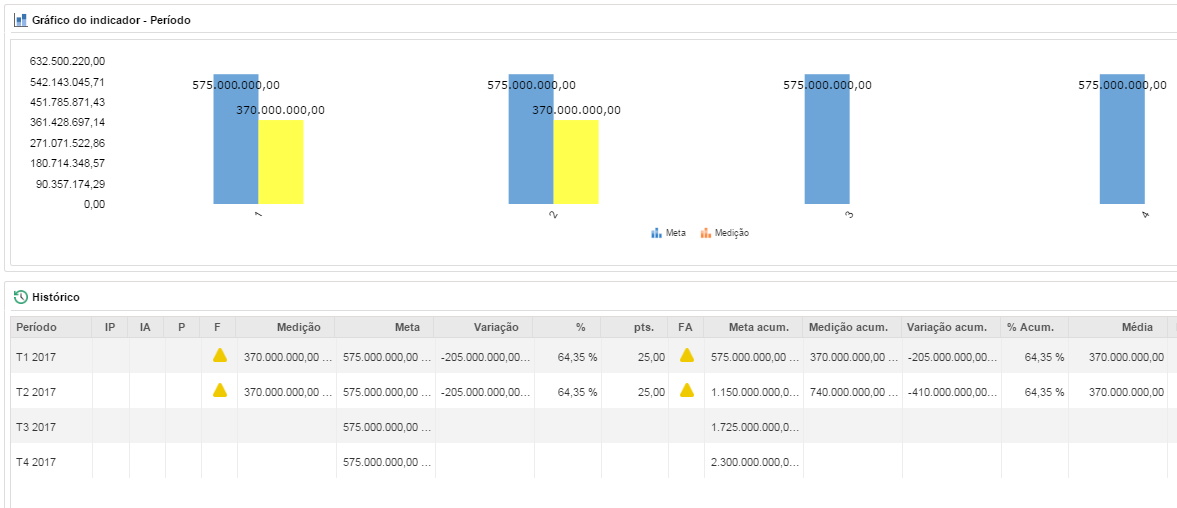 Utilizar recurso do FAI em projetos de infraestrutura para competitividade da indústria
Entrega: 60% das receitas do FAI aplicadas em projetos 
Gerente: Fernanda
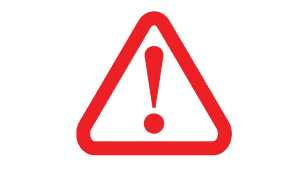 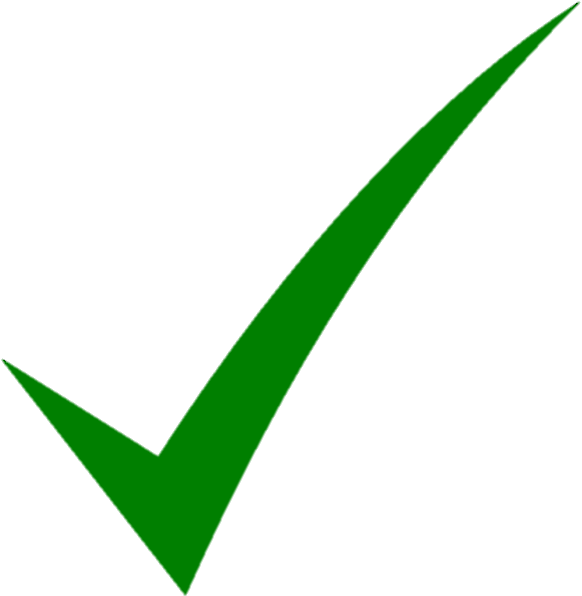 PONTOS DE ATENÇÃO:

Informação dos status das obras fornecidas pela AGESUL
DESTAQUES:

90% do polo Miguel Laterielo CG
97% do polo Industrial Fátima do sul
50% do polo de dourados
Aproximação com sec. Municipais de desenvolvimento - rede
Utilizar recurso do FAI em projetos de infraestrutura para competitividade da indústria
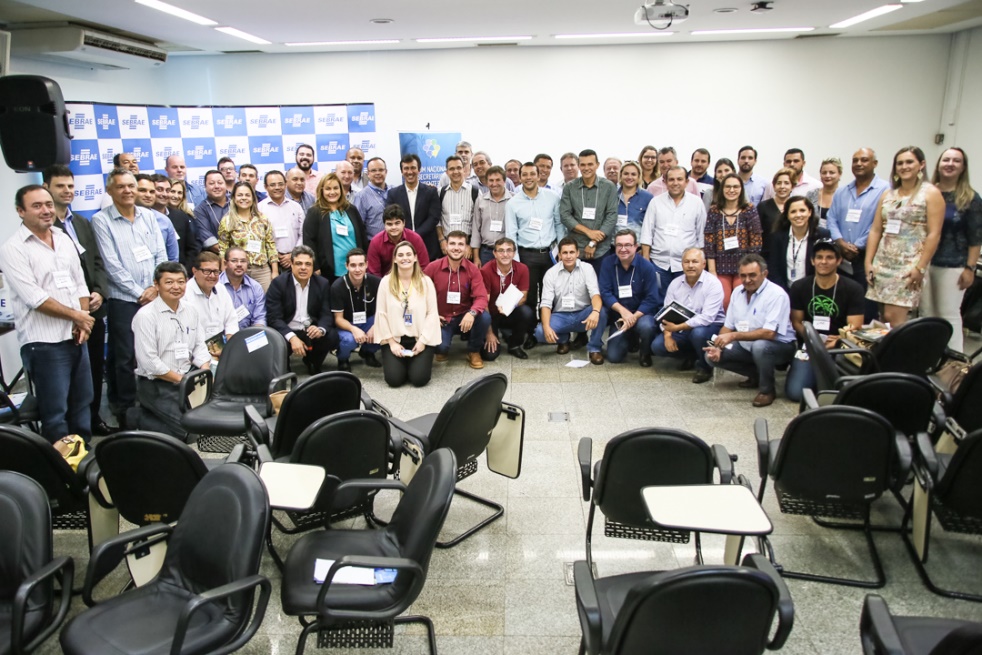 Entrega: 60% das receitas do FAI aplicadas em projetos 
Gerente: Fernanda
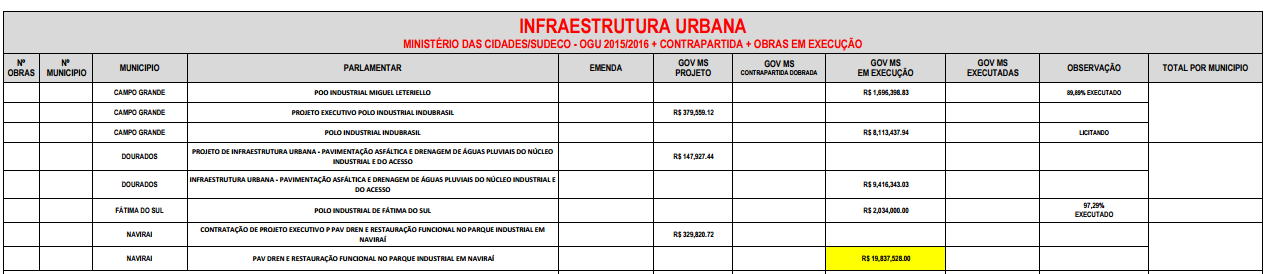 Elaborar projeto executivo e avaliar o modelo de negócio de fibra ótica em todo MS (Estado Digital)
Entrega: Projeto executivo e licitação para a PPP abertaGerente: Valdecir Alves
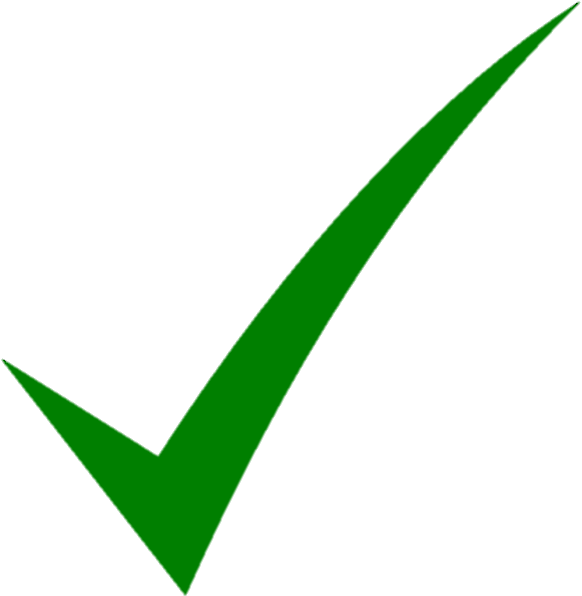 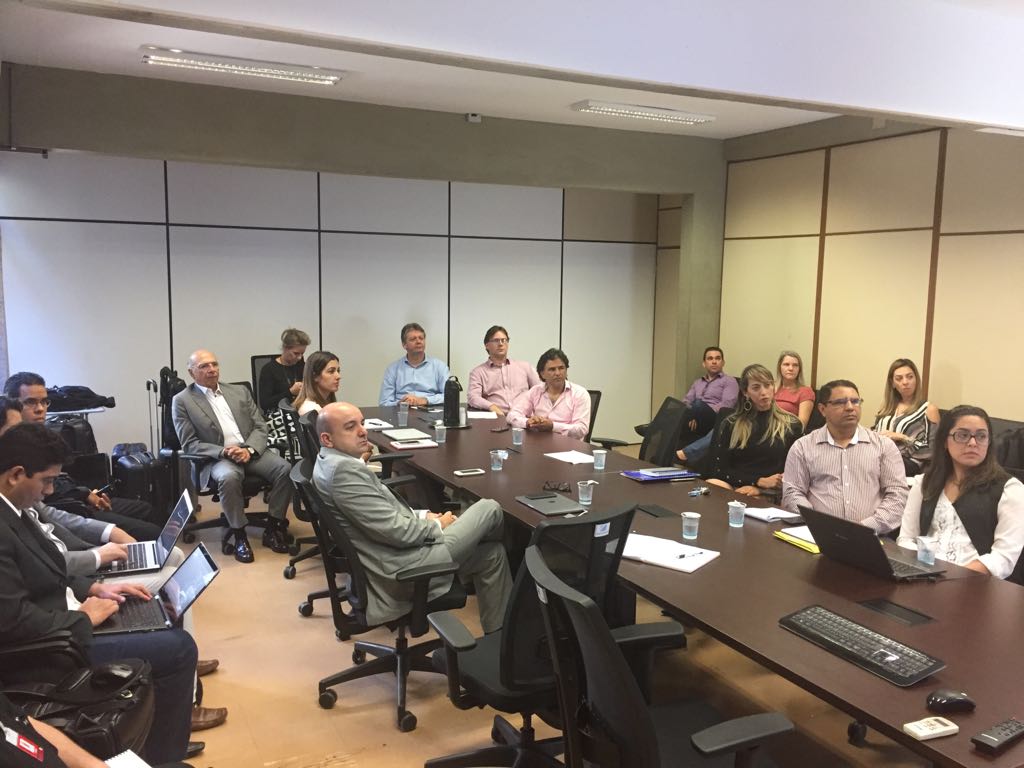 DESTAQUES:

Estudo técnico elaborado
APOIAR EVENTOS
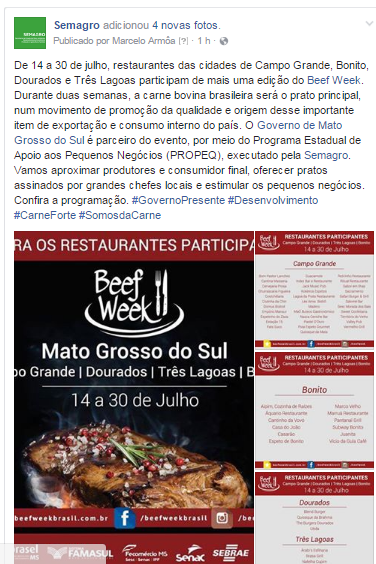 Entrega: 20 eventos apoiados financeiramente e/ou institucionalmente 
Gerente: Amanda Irie
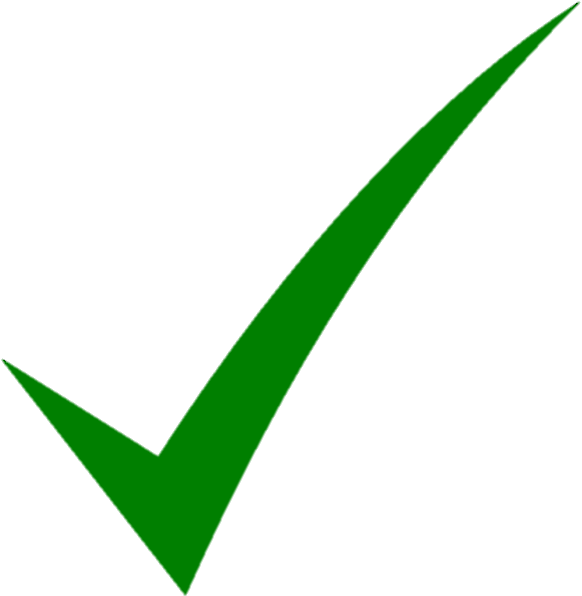 DESTAQUES:

10 eventos já executados de fev-jul
Beef Week  
Intercorte
Gerar, adaptar e transferir tecnologias de produção
Entrega: Assistir com regularidade 30.000 agricultoresGerente: Araquem Ibrahin Midon
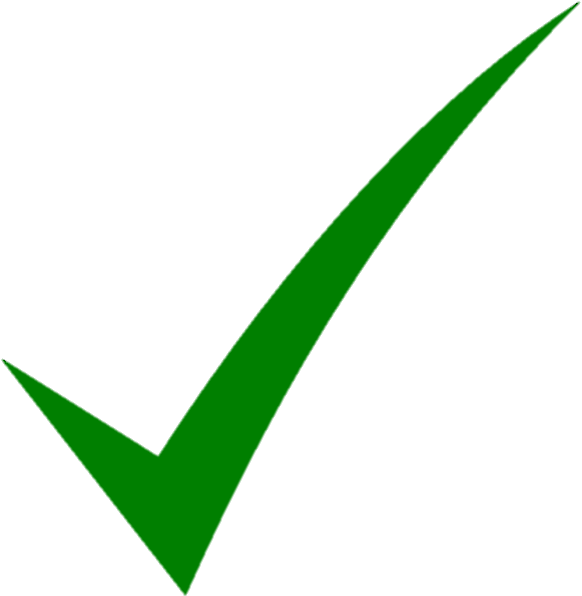 DESTAQUES:

Janeiro a Maio:
301 projetos contratados
1.619 capacitados
7.364 visitas técnicas
Junho 
442 projetos elaborados
Ampliar a assistência técnica para agricultura familiar
Entrega: 5.000 hectares de cultivo
Gerente: Araquem Ibrahin Midon
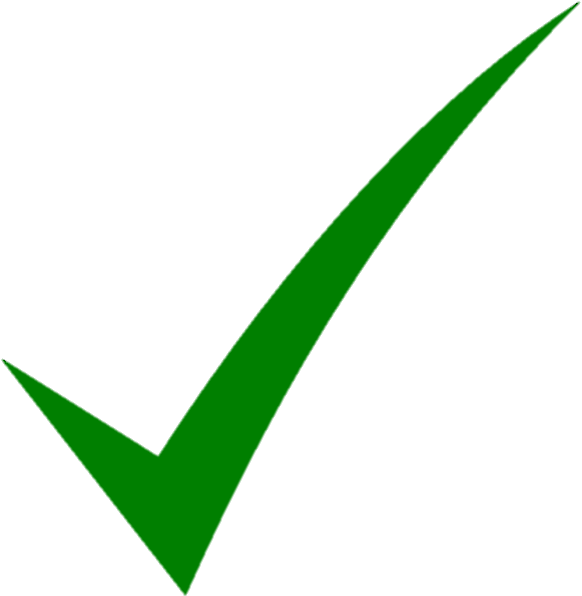 DESTAQUES:

69 mil litros de óleo diesel para indígenas beneficiados pelo Programa PROACIN.
Foram distribuídas 33.360 Kg de sementes para os agricultores familiares (11.560 Kg feijão e 21.800 Kg milho)
Foram implantados 1.600 hectares com as sementes entregues aos agricultores familiares no MS.
Modernizar e ampliar o portfólio de serviços digitais
Entrega: Sistemas de cadastros, controles e informes
Gerente: Roberto Bueno
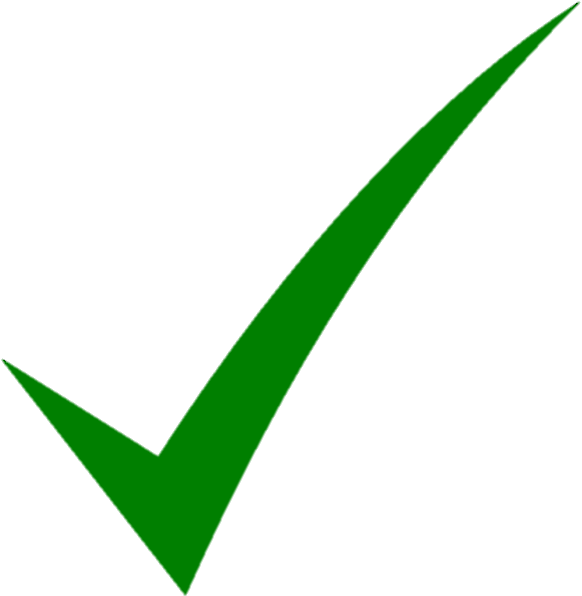 DESTAQUES:

Sistema de controle de registro de comércio de defensivos agrícolas (60% de execução)
Sistema de cadastro de grandes culturas (30% de execução)
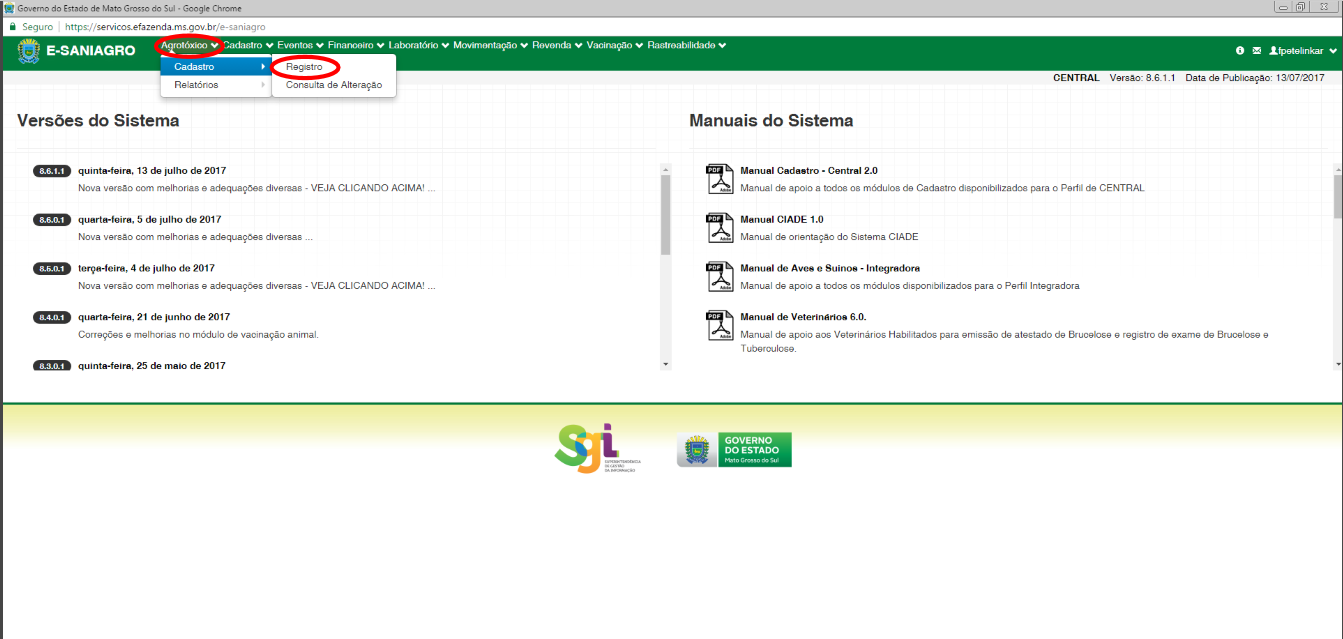 Executar Termos de Cooperação Técnica para o fomento de C&T no MS
Entrega: Termos de cooperação assinados com Alemanha e Austrália
Gerente: Diogo Rondon
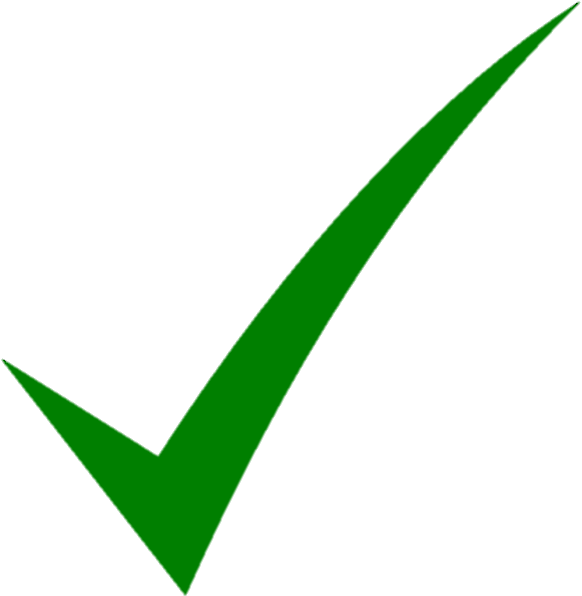 DESTAQUES:

Etapa de negociação com Alemanha e Austrália em evolução, ainda será definido se será pago pela Fundect e se as bolsas de estudos serão para mestrado, doutorado e pós-doutorado
Orçamento previsto: R$ 140.000
Obrigado

Amanda Irie – Ponto Focal
Luiz Hideo - Setorialista